GRŠKA ZGODOVINA
III. NASELJEVANJE IN PRESELJEVANJE GRKOV
NASELITEV GRKOV [3.valovi]
 1.val okoli 2.000 pr.Kr. 2.val okoli 1.600 pr.Kr.  3.val okoli 1.200 pr.Kr.
POSELITEV GRKOV 
DORCI – Peloponez, Kreta, J Egejski otoki, J del obale Male Azije
EOLCI – Tesalija, S obale Male Azije
JONCI – Afrika, Egejska otočja, Jonija
SZ GRKI – S, Sr. Grčija
AHAJCI – Ahaja na Peloponezu, J Grčija
IV. OBDOBJE V TEMI
VIRI: materialni, pisni (Homerjeva epa, 18.stol.)
DRUŽBA:
Propad hierarhično urejene družbe  povratek na rodovno plemensko ureditev
Grčija je razdeljena na številne plemenske monarhije; vladali so jim kralji ali BAZILEVSI;
PLEMSTVO (močno), ugled si je pridobivalo z vojaškimi pohodi, bogastvo pa z ropanjem; plemiške vrline so bile: pogum, zvijačnost – cenijo epsko pesništvo 
SVOBODNO PREBIVALSTVO (kmetje, obrtniki, trgovci –cenjen poklic vedeževalcev, kovačev, zdravilcev)TETI / SUŽNJI (svobodni, brez premoženja – DNINARJI (delajo za hrano)
V. POLIS
 POJEM
mesto, mestna državica
majhna skupnost s samostojnim državnim sistemov
središče političnega, upravnega, verskega in gospodarskega življenja
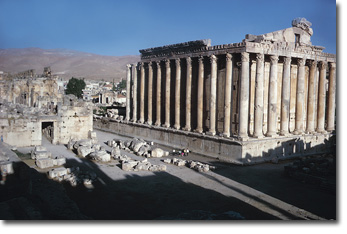  ČAS NASTANKA (pred 800 – Mala Azija)
najprej nastanejo ob obalah Male Azije, zaradi stika z razvitejšimi kulturami Bližnjega vzhoda
okoli leta 800 (arhaična doba) pa začnejo nastajati na celinski Grčiji
	
 NAČIN NASTANKA 
ob akropoli – vzpetini/griču, na katerem je palača, kasneje pa svetišča 	ATENE
združitev več vasi v polis							SPARTA
 OBSEG
obsega mesta in podeželje, po obsegu so bile različne; največji Sparta (8400 km2) in Atene (2550 km2)
 VZROKI ZA NASTANEK VEČJEGA ŠT. POLIS
velika razčlenjenost – težka prehodnost
naselitev v več valovih in več grških plamen
polis so Grkom povsem ustrezale; prepričanje, da je velika država neučinkovita, ker ne morejo ljudje enakopravno sodelovati v političnem življenje
ni bilo zunanje nevarnosti


 ZNAČILNOSTI
AVTARKIJA – gospodarska neodvisnost
ELEVTERIJA – zunanje politična neodvisnost
AVTONOMIJA – notranje politična neodvisnost
 UREDITEV POLIS
Po obliki vladavine
Monarhija (dedovanje)
Republika (predsednik z mandatom)
Po obliki pol.ureditve
Aristokratske (plemstvo, elita, vladanje najboljših)
Oligarhija (peščica najbogatejših, majhna skupina)
Tiranija (en človek [tiran] se s silo pooblasti oblasti)
Demokratske (demos-ljudstvo; vladavina ljudstva)
 KAJ JE GRKE POVEZOVALO
olimpijske igre, pisava, kultura, umetnost, jezik
VI. VELIKA GRŠKA KOLONIZACIJA 8.-6.stol.
 POJEM
Naseljevanje ljudi in preseljenje Grkov ob obalah Sredozemskega morja
 ČAS
8. – 6. stol.
 VZROKI
rast števila prebivalcev
pomanjkanje obdelovalnih površin
politična nasprotja v polis
izgon (ostrakizem)
socialne stiske, propadanje kmetov, dolžniško suženjstvo
avanturizem (želja po spoznavanju novega)
želja po navezovanju trgovskih stikov
 POTEK
kolonizacijo usmerja preročišče Delfi
matična polis je izbrala voditelja odprav – OIKISTES, v novi koloniji je bil tudi voditelj, po smrti so ga častili kot heroja
 UREDITEV
Nova kolonija je bila neodvisna država, bila pa je še v stikih z matično polis
 POMEN
Pospeševanje trgovskih stikov
Kolonije so v Grčijo uvažale – kmetijske pridelke (žito), les, rude, sužnje
Matična Grčija je izvažala – olje, vino, oljke, vinska trta
 SMERI
Z Sredozemlje (J Italija, Sicilija  Velika Grčija)    Sicilija-Sirakuze
Obale Francije (Masilija), Španije
SV Sredozemlje (Halkidika, obale Črnega morja[gostoljubno morje])
V obale Jadranskega morja (izvajale grške kolonije iz J Italije)
SV obale Afrike – Kirene (Libija)
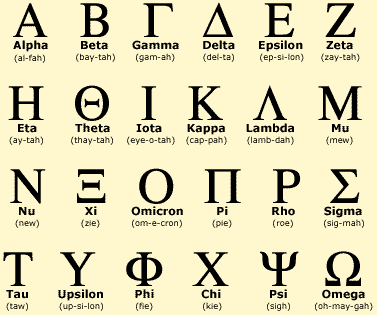 VII. SPARTA
 NASTANEK 
Poselitev že v mikenski dobi Dorska selitev 1200
Ustanovitev Sparte –900; združitev 5 vasi v mesto ob reki Evrotas, pokrajina Lakonija
VELIKOST- 8400 km2, do okoli 300.000 prebivalcev
Problem pomanjkanja zemlje je reševala z osvajalnimi pohodi
edina kolonija  Tarent 
naravne razmere: dobri pogoji za kmetijstvo; rudnik železa
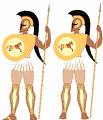  UREDITEV
zakonodajalec Likurg 8.stol.

2 KRALJA SVET 

STAREŠIN – GERUZIJA – 28 nad 60 let stari spartiati + 2 kralja (30) –dosmrtno članstvo (pristojnosti – priprava zakonov, verovanje v ustavne ureditve in sodne zadeve)
LJUDSKA SKUPŠČINA – APELA – vsi nad 20 let stari spartiati (prostojnosti – potrjevanje ali zavračanje zakonov ([vzklikanje], volitve eforov [člani geruzij], odločanje o vojni)
EFORAT – 5 eforov, nad 30 let, voljeni za 1 leto, za to funkcijo so bili izvoljeni samo 1-krat (pristojnosti – nadzorovanje nad kraljema, sodne zadeve, napovedovanje vojne, spremljali kralja na vojno, pravica aretacije kralja)
 DRUŽBA
razslojena na 3 sloje
SPARTIATI – dorci – 9000, živeli v mestu, vojaki, imeli posest (državna last)-obdelovali so jo heloti, vse politične pravice, osebno svobodni
PERIORIKI – Dorci – 40-60.000, živeli na podeželju, obdelovali zemljo, brez političnih pravic, opravljali vojaško službo, plačevali davke, osebno svobodni
HELOTI– 200.000, staroselci, državni sužnji, obdelovali zemljo spartiatov in svojo, brez osebne svobode, družine, vojaki samo v izrednih primerih, prirejali so lov na Helote – KRIPTIJE
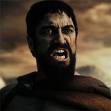  ŠPARTANSKA VZGOJA
stroga disciplina, ubogljivost, pokornost, odpovedovanje, vojaški duh, vojaška in telesna pripravljenost, izurjenost
pomanjkanje zasebnosti življenju
vzgoja deklet (atletika)
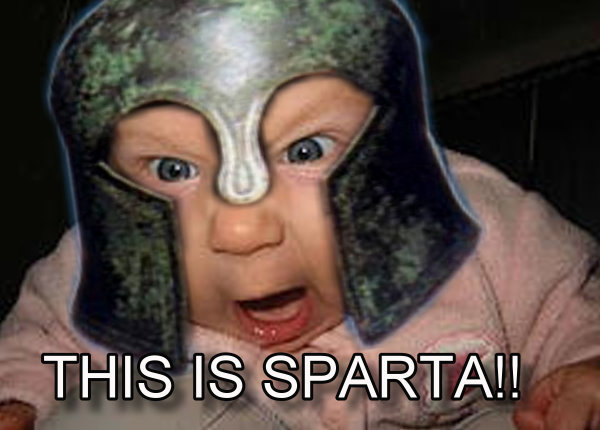 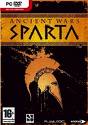  ŠPARTANSKA VOJSKA
hopliti (stalna pripravljenost, disciplina – oprema  ščit, meč, kopje)
falanga  strnjena skupina hoplitov
 PELOPONEŠKA ZVEZA
zveza Sparte z nekaterimi drugimi državicami na Peloponezu
vodila jo je Sparta
zaveznice dajo vojsko v primeru vojne
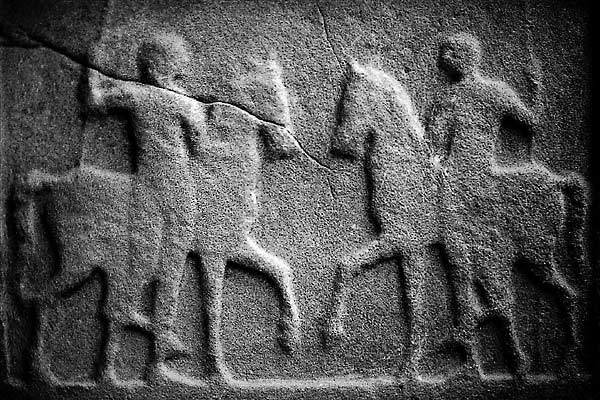 VIII. ATENE
 NASTANEK
atenska država oz.Atene, nastala v sr.Grčiji v Atiki, bila rezultat daljšega razvoja, izvršena je bila združitev (SINOIKIZEM) – podeželja + mesta Atene. Ta proces se je zaključil v 7.stol. 
velika je bila 2550 km2, druga po velikosti, okoli 250.000 prebivalcev; 
mesto Atene 50.000 prebivalcev
razviti obrt, trgovina in pomorstvo; rudnik srebra in marmorja
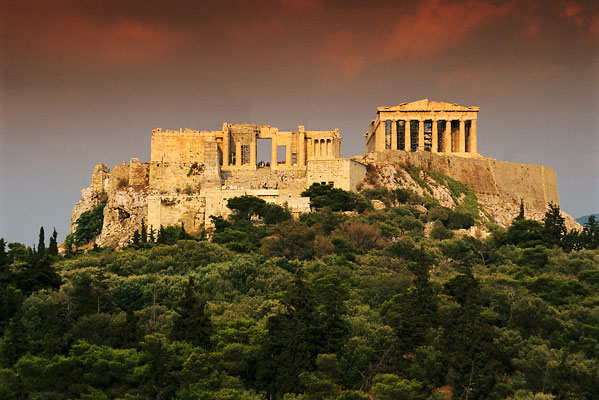 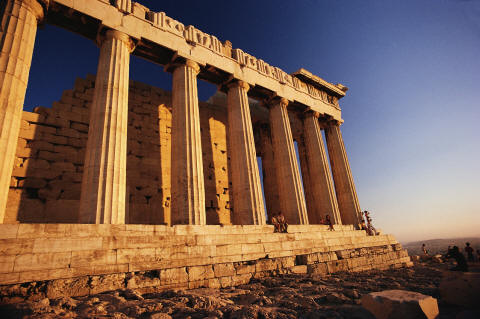  UREDITEV
monarhija –vodi jo bazilevs (kralj) (vojaška, verska in sodna oblast)
plemstvo odstrani kralja  postane aristokratska republika
namesto kralja – 9 arhontov (uradniki), mandat 1 leto po končani službi dobijo mesto v svetu starešin (areopag)
areopag (svet starešin) članstvo dosmrtno  sodne zadeve
ljudska skupščina (agora)-odrasli državljani stari nad 20 letipotrjevanje zakonov, volitve uradnikov
 SOLON in REFORME
SOCIALNE + GOSPODARSKE
Podpiranje obrti, trgovine in pomorstva
Poenotenje mer, uteži, denarja
VZROKI
Kriza atiških kmetov
Rast števila prebivalstva
Drobljenje kmetij
Uvoz cenejšega žita
Pritisk veleposestnikov na kmeta
POSLEDICE
Zadolževanje
Dolžniško suženjstvo
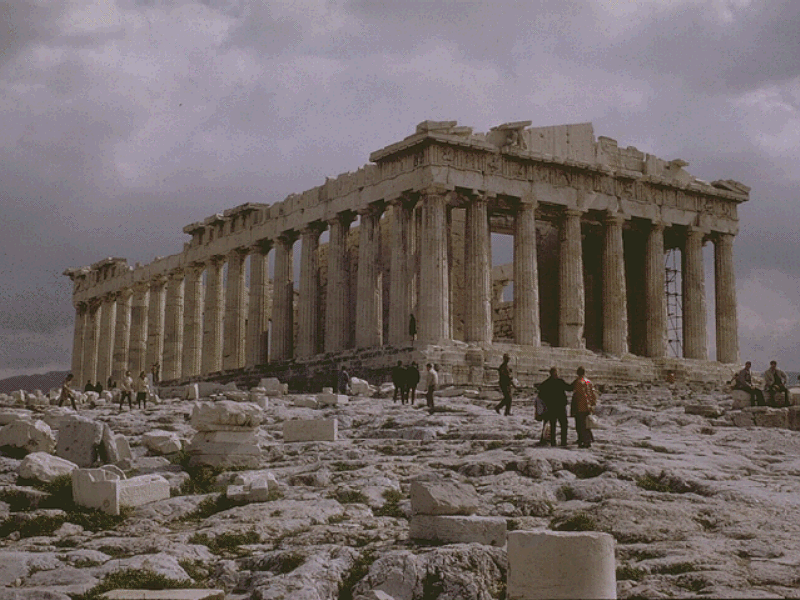 REFORME
Črtanje dolgov
Odprava dolžniškega suženjstva (nihče ni mogel postati suženj)
Odkupovanje dolžniških sužnjev na stroške države
Določitev zemljiškega maksimuma za veleposestnika (koliko hekt. imajo lahko)
POLITIČNEsvet 400-tih 
Uvedel TIMOKRACIJO (razdelitev prebivalstva v razrede po premoženju)Ljudksa  skupščina
pomen
pomembno je premoženje, sposobnosti 
zmanjšal moč plemstva / dodelitev pravic sr.sloja
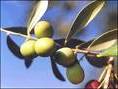  PIZISTRAT
uvedel tiranijo, blag tiran
reforme:
dajanje posojil kmetom z nizkimi obrestmi
odkupovanje pridelkov v naprej
podpiranje obrti, trgovine, pomorstva
pospeševanje gojenja oljke, vinske trte
javna dela
 KLISTEN
demokracija
reforme
uvedba teritorialne razdelitve atenske države na 3 dele (obala, podeželje, mesto)uvedba ostrakizma (črepinjska sodba) 
uvedba sveta 500-tih BULE (izvoljen vsak atenski državljan star nad 30 let, mandat 1 leto, 2-krat izvoljen) 50 članov sveta 500-tih pa je kot stalni odbor delovalo 1/10 leta.	pristojnosti priprava zakonov za ljudsko skupščino
 GRŠKO-PERZIJSKE VOJNE (HERODOT)
JONSKI UPORMaloazijski Grki padejo pod Perzijsko oblast, to oblast občutijo kot hudo breme – konec avtonomije
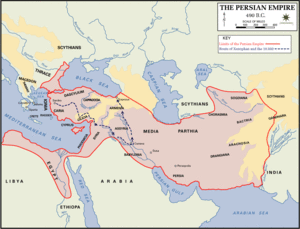 Vzroki za upor
Gospodarski: Perzijci podpirajo Feničane, ki so bili Grkom konkurenti, davki
Politični: Perzijci so podpirali domače tirane v maloazijskih grških mestih – izgubijo svobodo
Povod: upor prebivalcev Mileta proti Perzijcem. Milet se upre Perzijcem, uporu se pridružijo tudi druga maloazijska grška mesta, pomoč so dale tudi Atene (20 ladij), Perzijci upor zadušijo – Milet kaznovali – Perzijci dobijo razlog za poseg v celinsko Grčijo.-
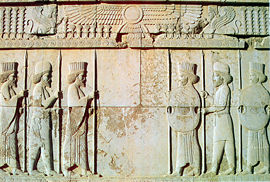 GRŠKO-PERZIJSKE VOJNE
Bitka pri MARATONSKEM POLJU 
490 – zmagajo AteneGrki 10.000 Miltiad			
Perzijci 20.000 Darej
Ustanovitev helenske zveze 481 (vodstvo Šparta)
Bitka pri TERMOPILAH 480 – izdaja – izgubijo Grki    (kopenska bitka)
Leonidas poveljnik Spartancev
	Kserkses poveljnik Perzijcev
Bitka pri SALAMINI 480  - zmagajo Grki    (pomorska bitka)Grško ladjevje – Temistokles
Bitka pri Platajah 479 – zmagajo Grki        (kopenska bitka)Bitka pri Mikalah 479 – zmaga Grkov      (pomorska bitka)
vzroki za poraz
grška vojska je dobro izurjena (organizirana), boljša oborožitev, boljše poveljevanje
poznavanje terena
borili so se za svobodo
ZLATA DOBA ATEN
ATIŠKO-DELSKA POMORSKA ZVEZA 
(474-404)
vzrok za nastanek zveze zaradi Perzijske nevarnosti
včlanijo se Atene in številne polis na Egejskem območju
sedež  Delos (otok), zvezna blagajna
obveznosti članic prispevati denarne prispevke ali ladje
prestavitev blagajne v Atene, Atene jemljejo denar (iz zveze ne morejo ven) za arhitekturo, dnevnice
 PERIKLEJ – DEMOKRACIJA
vodilni atenski politik – strateg (443-429) demagog (zapeljevalec ljudstva)  čebulna glava
Značilnosti
Je neposredna (vsak sam sebe zastopa, ni imel nobenega poslanca)
Nosilec oblasti je ljudstvo – ljudska skupščina
LJ.SK. se je sestajala najmanjkrat 40-krat na leto, prisostvovati je moralo 6.000 državljanov
Atenski državljani niso bili: ženske, tuji, sužnji Atenskih državljanov je bilo 30.000-40.000
Uradniške službe so bile plačane, mandat je bil 1 leto, uradnike so volili ali pa žrebali; stratega volili
Pogoji
Suženjska ekonomija (80.000-10.000 sužnjev)
Atenci niso cenili fizičnega dela
Srb žensk za družino
Omejitev državljanstva na majhno št.ljudi
Dohodki
Prispevki iz atiško-delske zveze
Dohodki od rudnika srebra
Davki
Prostovoljni prispevki
Dosežki
Arhitektura
Gradnje na akropoli, svetišča, Dolgi zid, gledališče
Znanost
Herodot (oče zgodovine)
Tukikid, filozof
Protagora, matematika
Literatura
Ajshil, Sofokles, Evripid
Umetnost
Fidias (kipar)
Miron